iSGTW Advisory Board Meeting

Monday 15 April, 2013
Status Report
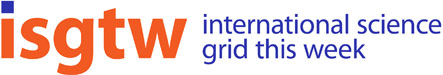 Andrew Purcell
Editor
Overview
Recruitment
 Readership
 Subscribers
 Social media
 Event coverage & media partnerships
 Actions
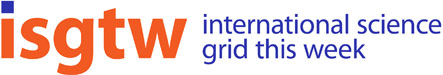 Andrew Purcell
Editor
Recruitment
Adrian Giordani has now left the publication.

 His contract at CERN only had a few months left to run. 

 We have been able to make up some of the shortfall, by Zara Qadir taking on an extra day to write for the project.

 Zara is based at Queen Mary University in London and she already works for the e-science talk project.
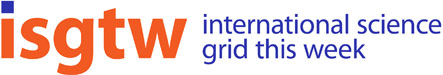 Andrew Purcell
Editor
Readership
Overall, our traffic has increased massively over this quarter.

Page views have are now at more than double the same period last year, having reached 161,000 this quarter. 

Unique visitors are at 55,000, which represents an improvement of 23% on last year.

Also, the average duration of visits to the site is up 61% on the same period last year to 02:30.

Bounces are down by 12%, as well.
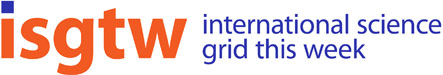 Andrew Purcell
Editor
Readership
Page views have increased by 75% on the last quarter.

Unique visitors are also up 25% over the same period.

The average duration of visits to the site is up by 26% on the previous quarter.

Finally, we’ve managed to get bounces down by about 5%, too.
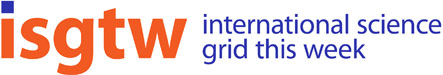 Andrew Purcell
Editor
Subscribers
8,724 newsletter
subscribers
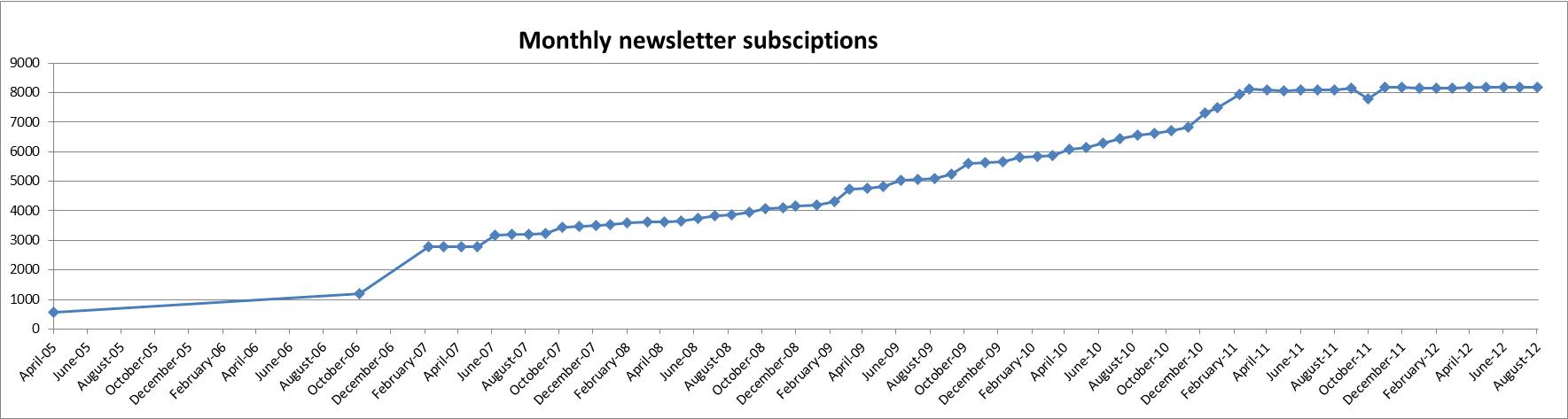 Subscriber numbers had reached a plateau (with no growth over all of last year), but we’ve managed to drive them up again through media partnerships.
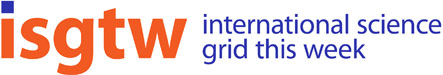 Andrew Purcell
Editor
Social Media
1656 Twitter followers
1056 Facebook ‘likes’
61 Google Plus ‘+1’
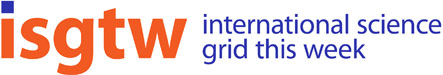 Andrew Purcell
Editor
Events
CRISP 2nd Annual Meeting
EGI Community Forum
European Globus Community Forum
E-Infrastructure Concertation Meeting
SciencePAD EMI Workshop
 IT requirements for the next generation of research infrastructures workshop

HPC Advisory Council
CCC for DOD and Government Summit
Open Science Grid
Globus World

International Symposium on Grids and Clouds
Cloudscape V

International Supercomputing ‘13
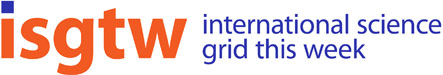 Andrew Purcell
Editor
Actions
Contribution guidelines and style guide link added to site.

 Server research

 Partnership established with the Newsletter of the Ubuntu Net Alliance: Networks, Collaboration Education

 Also with Primeur magazine

 Media partnership with ISC’13

 Research into freelancing opportunities for iSGTW 

 Used contacts to increase coverage pertaining to South America 
	(4 articles so far this year and readership from this region is better than Africa 	and Australasia. It is now comparable to Middle East)
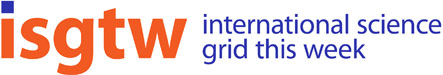 Andrew Purcell
Editor